Educación híbrida en la licenciatura de Cirujano Dentista
Dra. Hilda Fabiola Castillo Sánchez
Esp. Salvador Rosas Meza
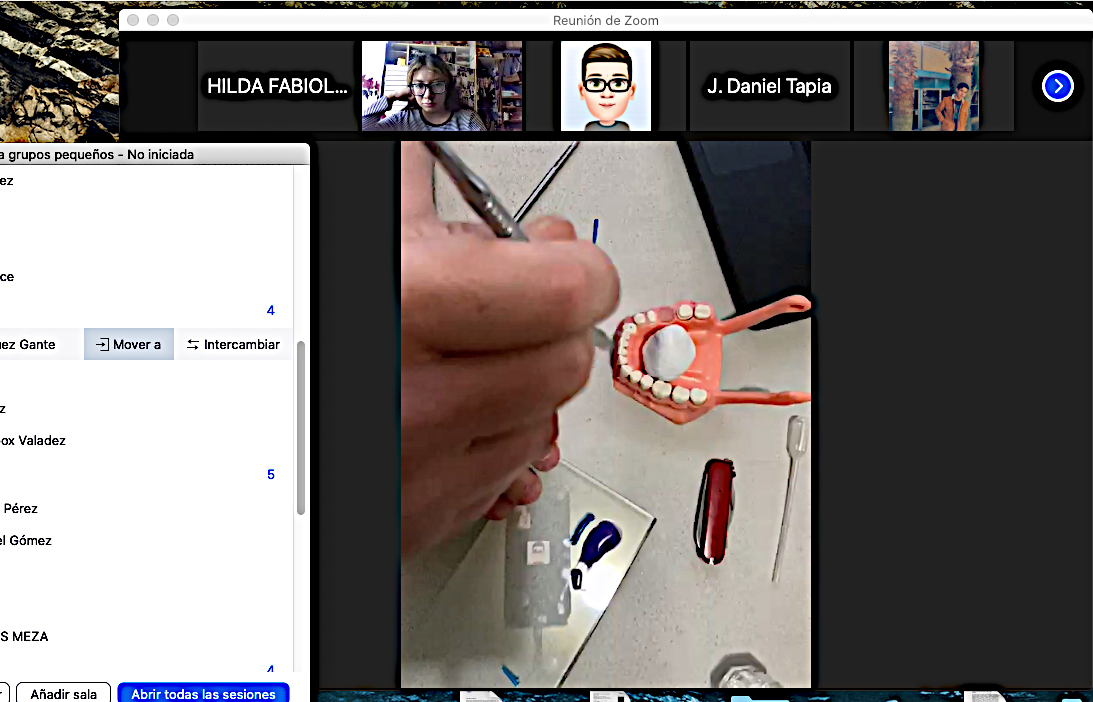 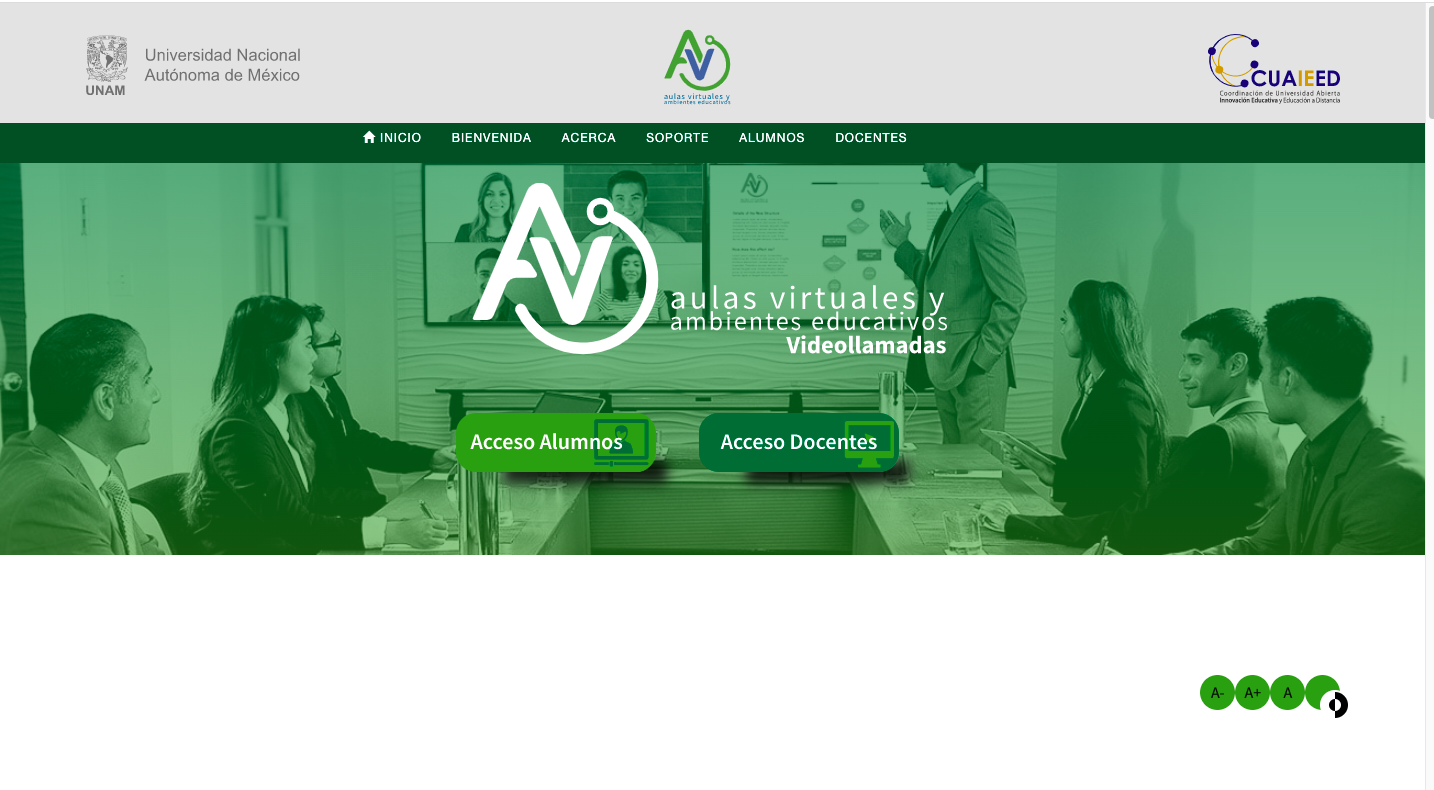 Laboratorio de rehabilitación bucal
Universidad Nacional Autónoma de México - Facultad de Estudios Superiores Iztacala
Clínica Odontológica Acatlán. Segundo año de la licenciatura.
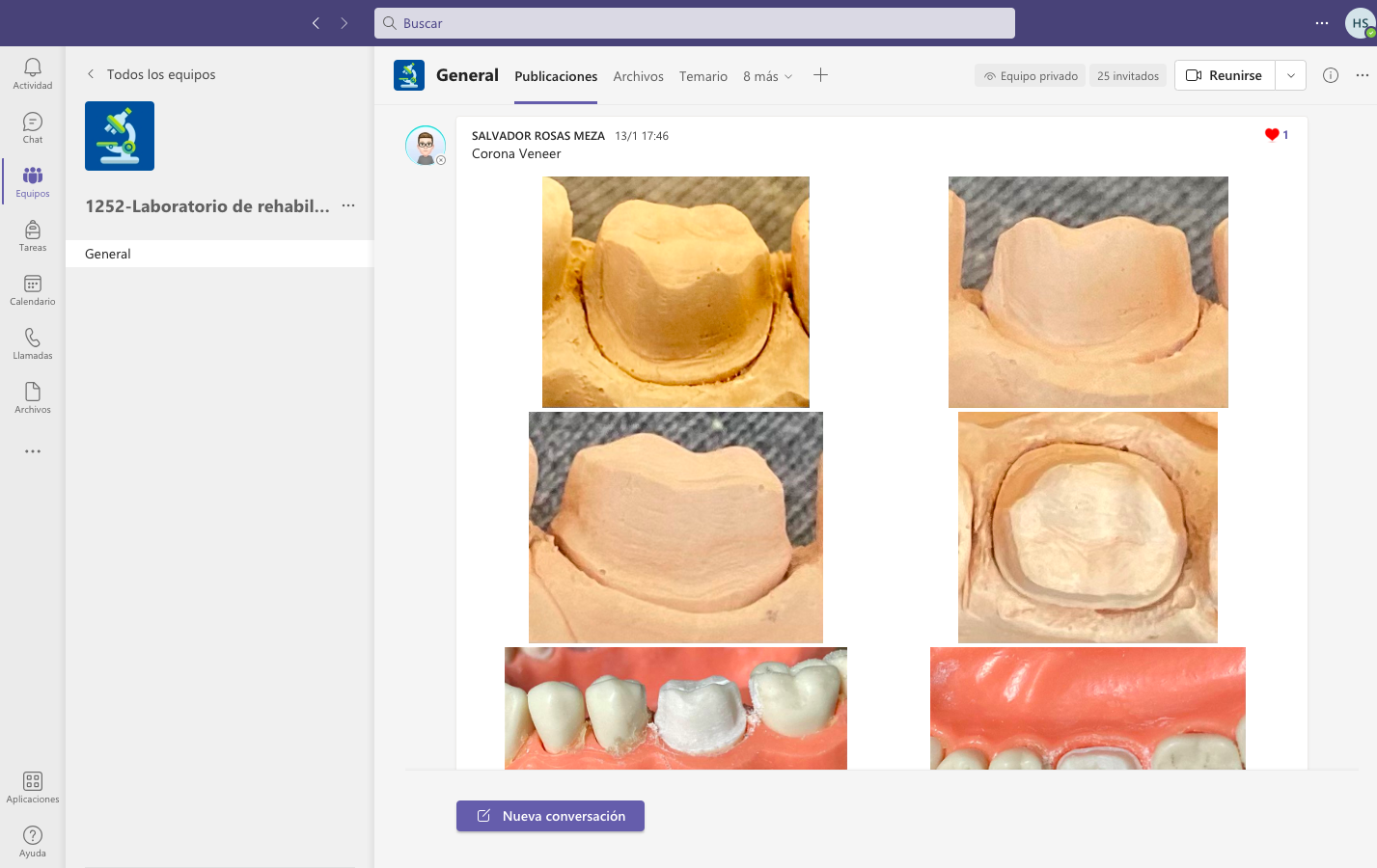 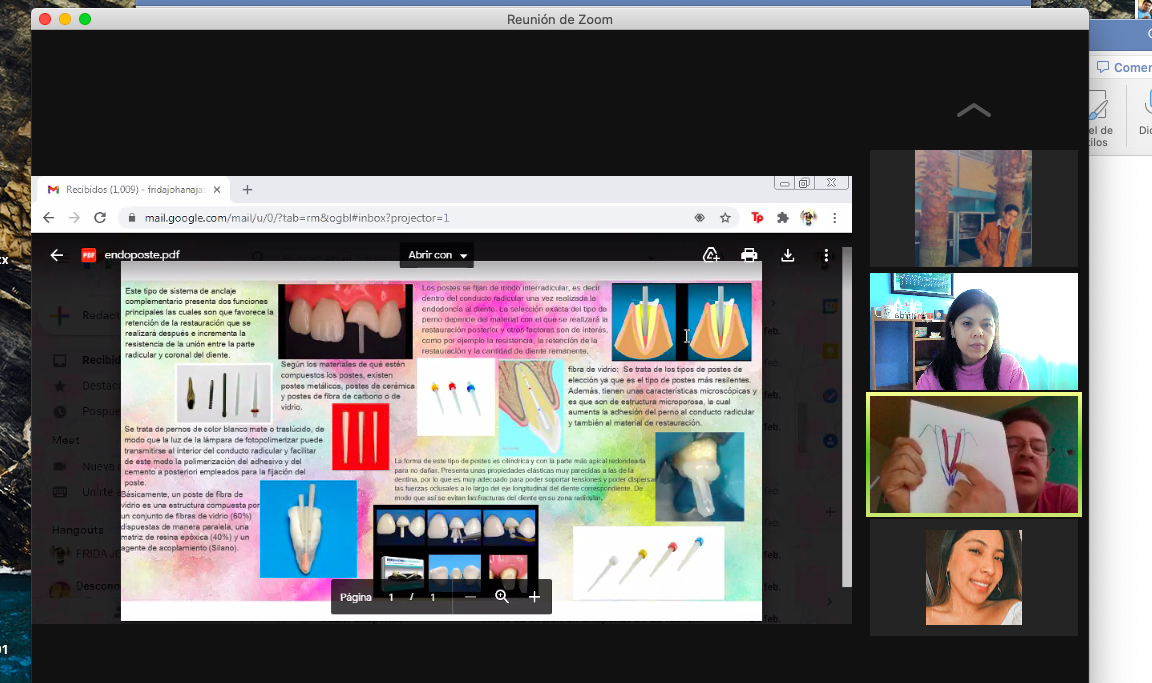 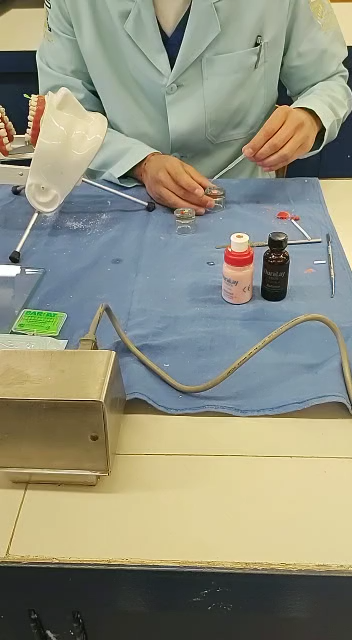 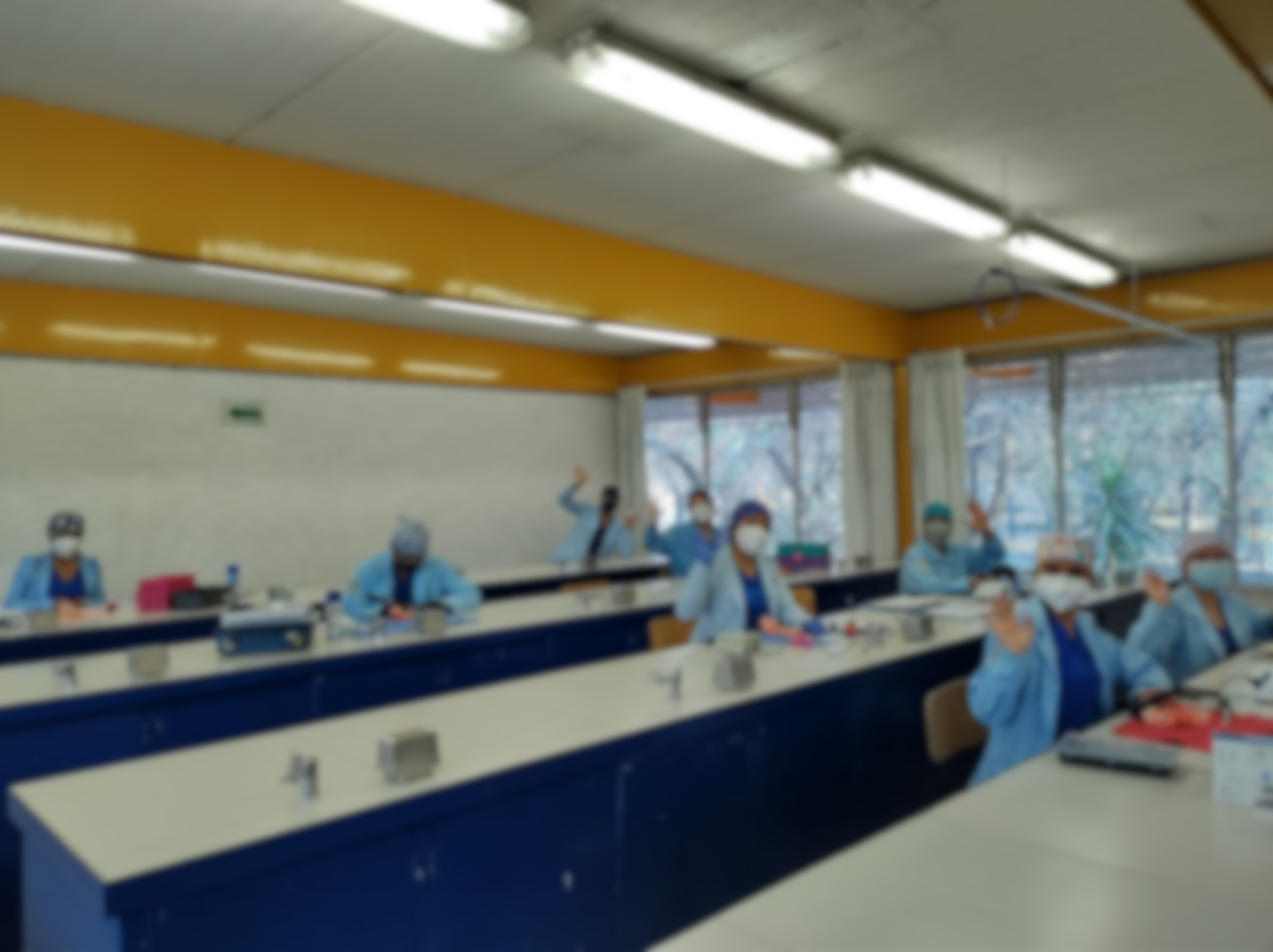 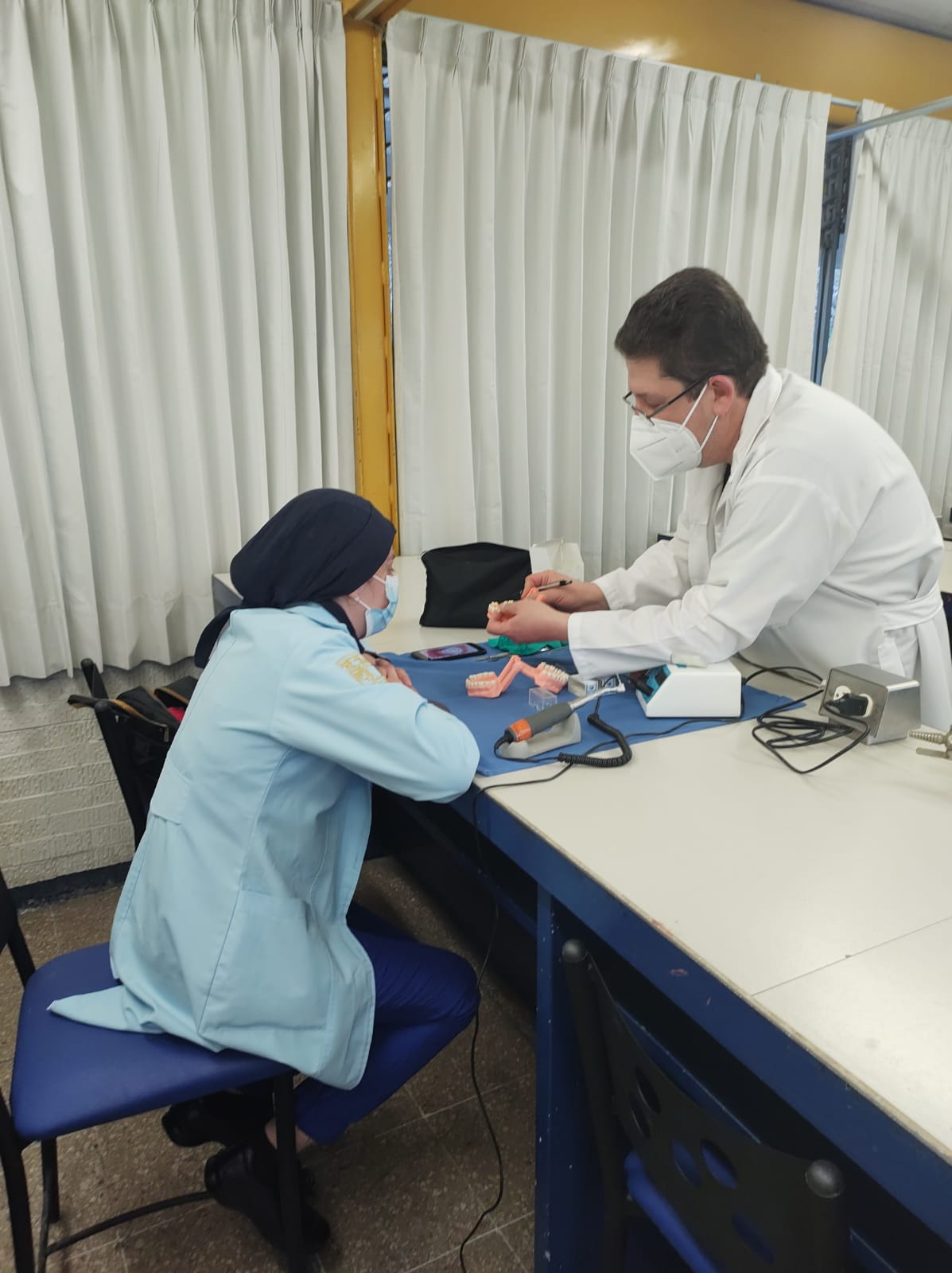 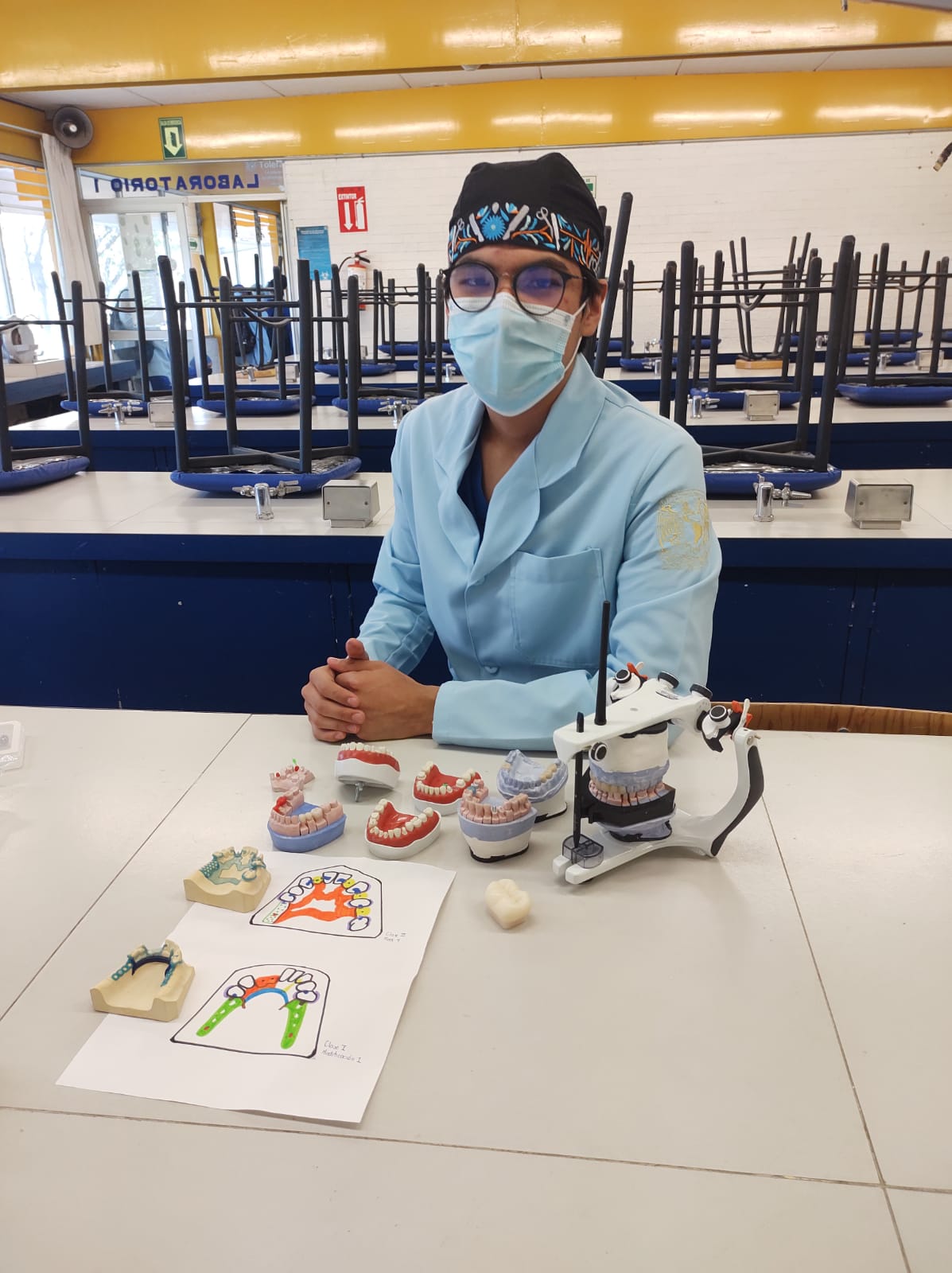 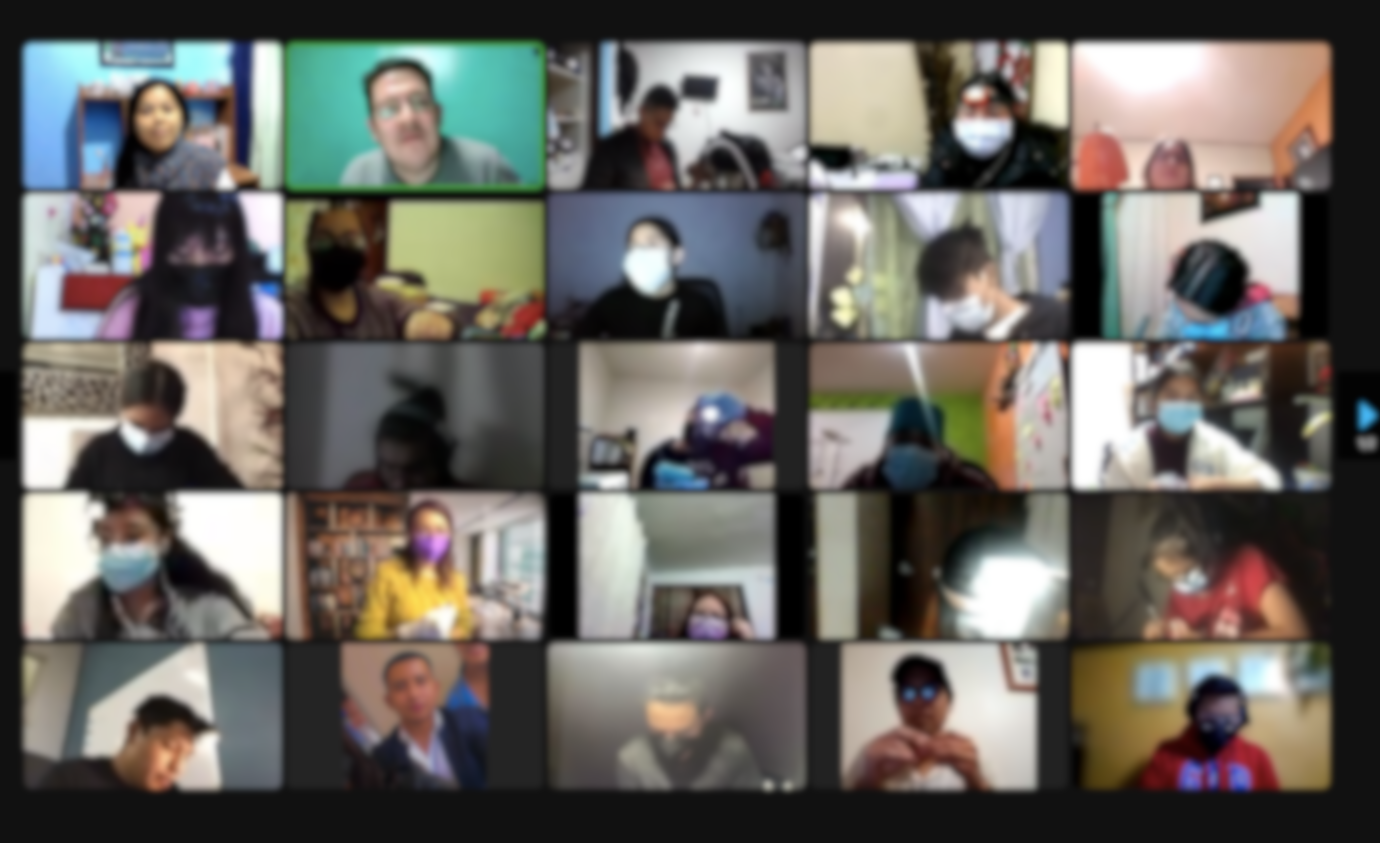 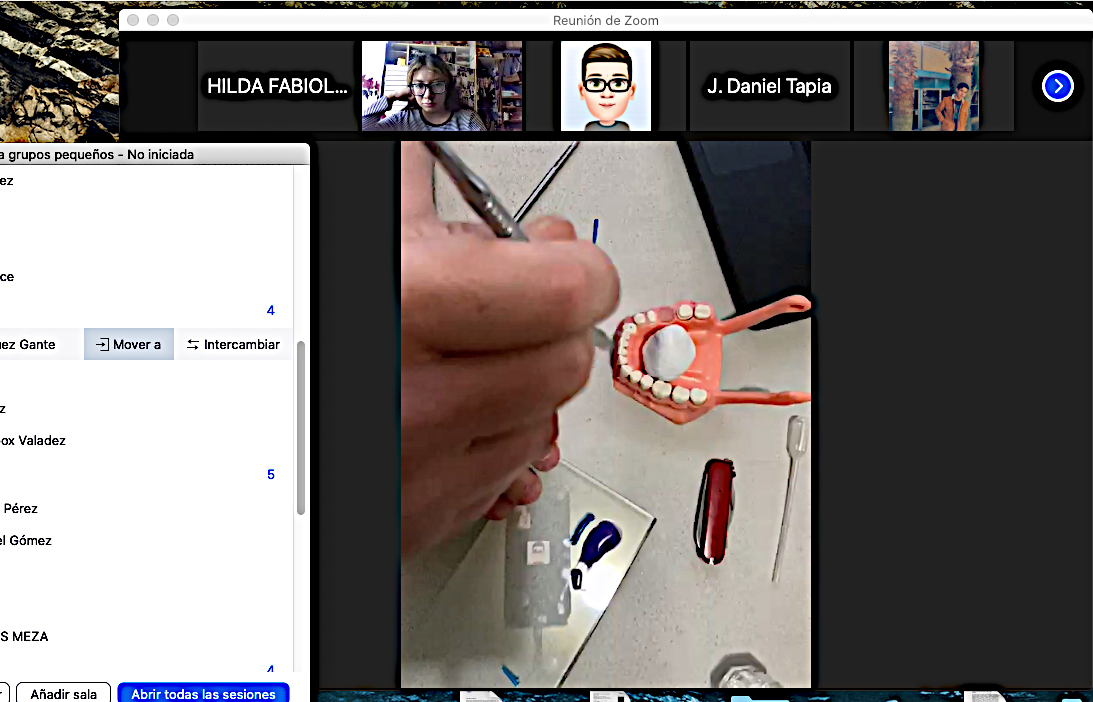 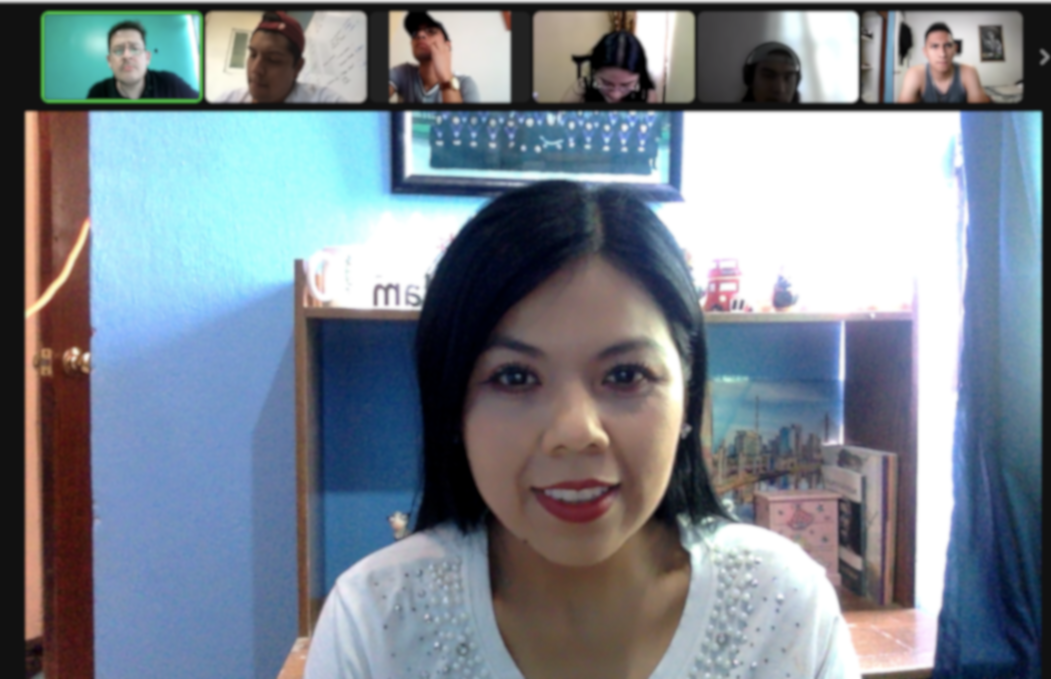 ¡Gracias!
Educación híbrida en la licenciatura de Cirujano Dentista
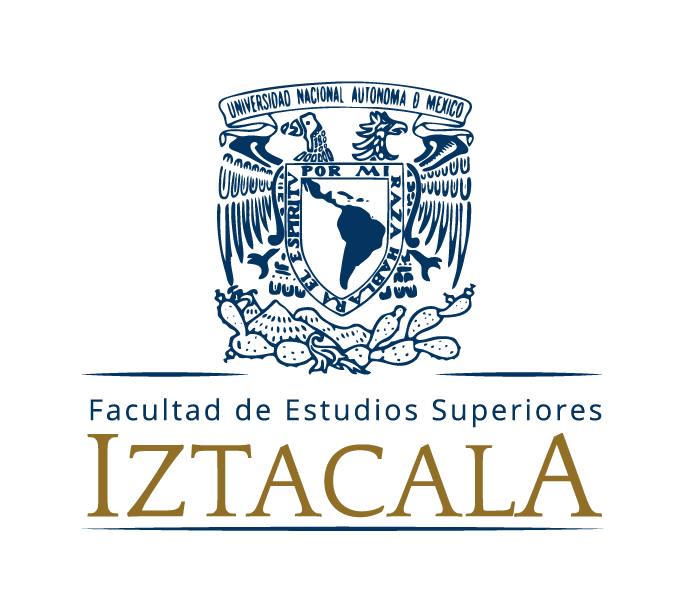